Where do rivers begin and end ?
Big ideas
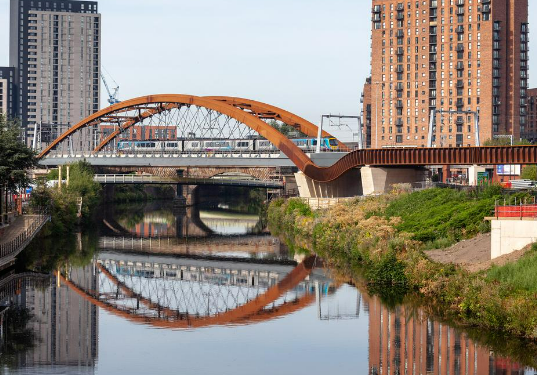 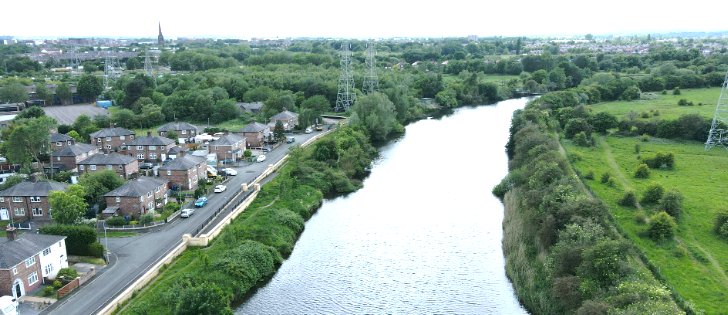 Another major river in Northwest England, is the River Irwell which runs through the heart of Greater Manchester, flowing westwards past Salford and into the River Mersey.
The River Mersey flows through Warrington and is formed from 3 tributaries.
1